TITLE SLIDE
TABLE OF CONTENTS
INTRODUCTION
MAIN TOPIC
IN CLOSING
CONTACT
geography
teaching
engineering
healthcare
hanging out in trees
geography
teaching
engineering
healthcare
hanging out in trees
geography
teaching
engineering
healthcare
hanging out in trees
geography
teaching
engineering
healthcare
hanging out in trees
OUR TEAM
JANE DOE
JOHN DOE
JILL DOE
JIMMY DOE
CFO
CIO
HR MANAGER
CEO
Bobcats are especially skilled at geography and  hanging out in trees.
Bobcats are especially skilled at geography and  hanging out in trees.
Bobcats are especially skilled at geography and  hanging out in trees.
Bobcats are especially skilled at geography and  hanging out in trees.
OUR TEAM
JANE DOE
JOHN DOE
JANE DOE
JOHN DOE
JOHN DOE
LAWYER
ACCOUNTANT
DESIGNER
IT MANAGER
GM
JOHN DOE
JOHN DOE
JANE DOE
JANE DOE
JANE DOE
SALES MANAGER
HR DIRECTOR
MARKETING MANAGER
SALES CONSULTANT
DEVELOPER
CLICK TO EDIT TITLE
CLICK TO EDIT TITLE
CLICK TO EDIT TITLE
CLICK TO EDIT TITLE
THE BOBCAT IS A TYPE OF CAT.
#1
MIDSIZE CATS IN THE NATION
100% 
OF BOBCATS WILL BE MAGNIFICENT
95% 
OF BOBCATS WILL GO ON TO GRADUATE STUDIES IN STALKING AND POUNCING
1st 
IN THE NATION FOR FIERCENESS
CLICK TO EDIT TITLE
CLICK TO EDIT TITLE
CLICK TO EDIT TITLE
55%
60%
65%
PRODUCT 1
PRODUCT 2
PRODUCT 3
Bobcats are especially skilled at pouncing on prey.
Bobcats are especially skilled at pouncing on prey.
Bobcats are especially skilled at pouncing on prey.
CLICK TO EDIT TITLE
CAMPUS
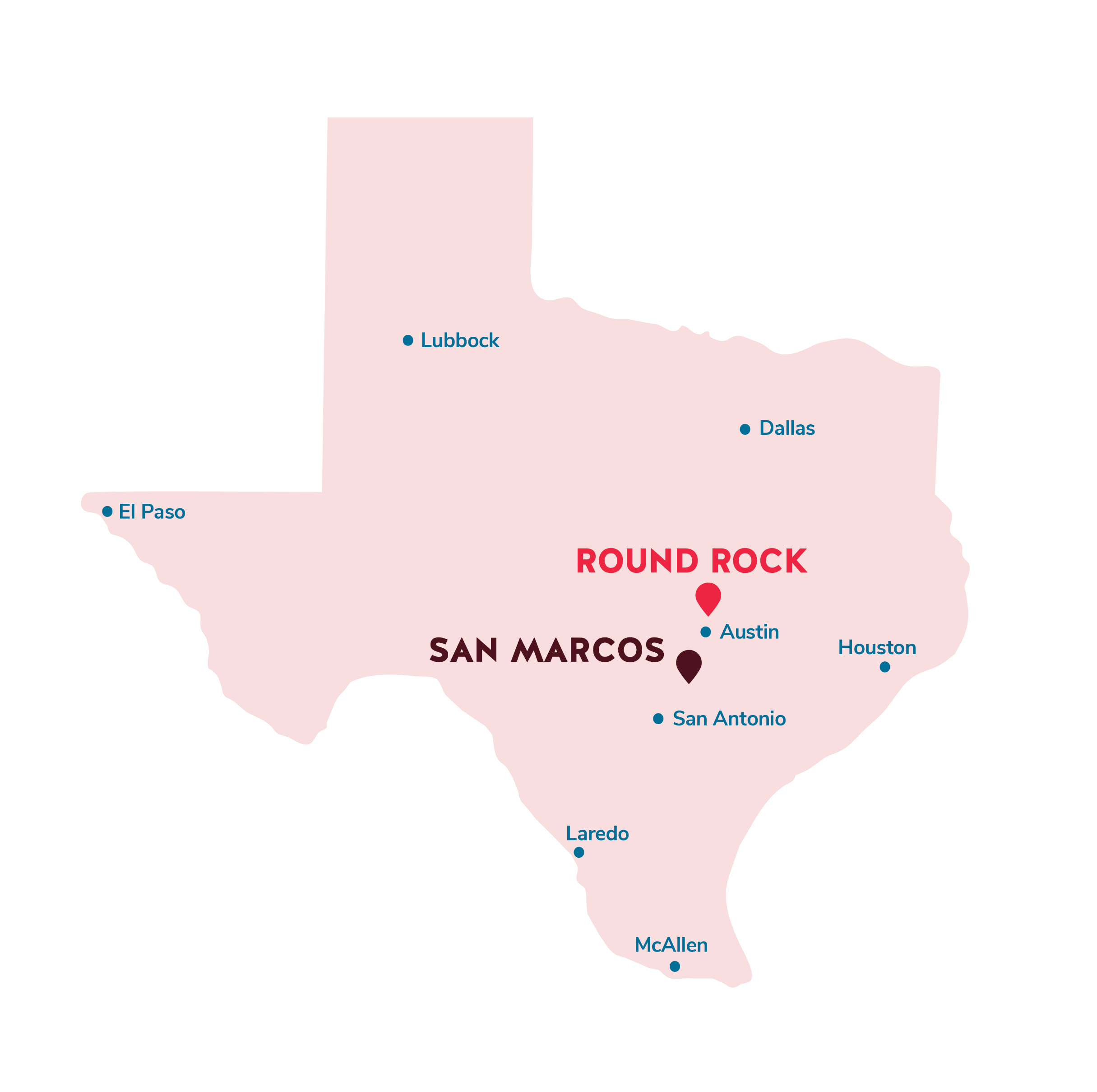 We have two vibrant campuses — one in San Marcos, one in Round Rock — and a variety of ways for you to discover each through in-person or digital experiences. Both our campuses are filled with opportunities to engage in life-changing learning, creative energy and community spirit.
San Marcos Campus
601 University Drive
San Marcos, Texas 78666
Round Rock Campus
1555 University Blvd.
Round Rock, Texas 78665
CONTACT US

123.456.7890

boko@txstate.edu
College/Department Name
1555 University Blvd.
Round Rock, Texas 78665

FOLLOW US



TWITTER/YOURURL
INSTAGRAM/YOURURL
FACEBOOK/YOURURL


LINKEDIN/YOURURL
YOUTUBE/YOURURL